Zivilverfahren
Zivilverfahren unterliegen grundsätzlich der Privatautonomie und werden durch Klagen, bzw. Anträge der Parteien in Gang gesetzt und an den „Ordentlichen Gerichten“ (erstinstanzlich AG oder LG) geführt.
z.B.:
Klageverfahren
Mahnverfahren
Vorläufiger Rechtsschutz
      (Arrest und einstw. Vfg.)
- Zwangsvollstreckung
Zuständigkeiten - Instanzenzug
Amtsgericht (AG)
Die Zuständigkeit des AG richtet sich nach §§ 23 ff. GVG.
Demnach ist das AG zuständig, wenn der Streitwert bis einschließlich 5.000,00 EUR beträgt (§ 23 Nr. 1) und in den Fällen des § 23 Nr. 2 (z.B. Wohnraum-Mietsachen) sowie in Familiensachen (§ 23a I 1 Nr. 1) und den Angelegenheiten der freiwilligen Gerichtsbarkeit nach § 23a I 1 Nr. 2, II GVG.
Zuständigkeiten - Instanzenzug
Landgericht (LG)
Nach § 71 GVG besteht die Zuständigkeit des LG für alle bürgerlichen Streitigkeiten, es sei denn, das AG ist zuständig.				=> d.h. Zuständigkeit LG bei Streitwert > 5000,00 EUR  
	=> sowie gem. § 71 II GVG für Amtshaftungs- und Handelssachen.

Zweitinstanzlich ist das LG gem. § 72 GVG zuständig für Berufungen (§§ 511 ff ZPO) und Beschwerden (§§ 567 ff) gegen Entscheidungen des AG, sofern nicht das OLG zuständig ist (§ 72 I GVG). 

	Ausnahme: In familienrechtlichen Streitigkeiten ist das OLG für Beschwerden gegen Entscheidungen des AG zuständig (§ 119 I Nr. 1a GVG)
Zuständigkeiten - Instanzenzug
Oberlandesgericht (OLG)
Die Zuständigkeit des OLG richtet sich nach § 119 GVG.
Demnach ist es zuständig für Berufungen und Beschwerden gegen Entscheidungen des LG (§ 119 I Nr. 2 GVG) sowie für Beschwerden gegen Entscheidungen des AG in Familiensachen und Angelegenheiten der freiwilligen Gerichtsbarkeit (§ 119 I Nr. 1 GVG)
In Berlin Kammer-gericht
Zuständigkeiten - Instanzenzug
Bundesgerichtshof (BGH)
Der BGH ist zuständig für Revision (§§ 542 ff. ZPO) und Rechtsbeschwerde gegen Entscheidungen des OLG und LG (§ 133 GVG) sowie bei Sprungrevision (§ 566 ZPO) und Sprungrechtsbeschwerde gegen erstinstanzliche Entscheidungen des AG oder LG (§ 133 GVG).
Instanzen in der ordentlichen Gerichtsbarkeit
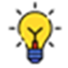 Zivilrecht
Amtsgericht
Abteilung mit 1 Richter
I. Instanz bis 5.000,-- € Streitwert oder bei Sonderregelung (bspw. Mieter für Wohnraum)
Berufung
(wenn Beschwer über 600,-- € oder zugelassen)
I. Instanz über 5.000,-- € Streitwert oder bei Sonderregelung 
II. Instanz bei Berufung
Landgericht
Kammer mit 1/3 Richtern
Berufung 
(wenn Landgericht I. Instanz ist)
Oberlandesgericht
(Kammergericht)
Senat mit 3 Richtern
Sprungrevision
Revision
(wenn zugelassen, sonst Nichtzulassungsbeschwerde)
Bundesgerichtshof 
Senat mit 5 Richtern
Vorschriften
GVG, ZPO + Sonderregelungen
Kläger, bzw. Antragsteller ist grundsätzlich „Herr“ des Verfahrens. Er hat die Dispositionsbefugnis über seine Rechte und kann daher grundsätzlich eigenständig über Beginn, Gegenstand und Ende des Verfahrens bestimmen.
Das Gericht führt das Verfahren nach dem jeweiligen Verfahrensrecht (ZPO) und entscheidet nach Ende der Parteienvorträge und ggf. Beweisaufnahme aufgrund gesetzlicher Vorschriften (BGB) abschließend durch Urteil oder Beschluss.
Gericht handelt nur nach Antrag
Ablauf eines Zivilprozesses
Klageschrift, § 253 ZPO
reicht Kläger bei Gericht ein, 
§ 253 V  ZPO
Anhängigkeit
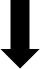 Gericht veranlasst Zustellung der Klage an den Beklagten, 
§ 271 I  ZPO
Rechtshängigkeit
Gericht wählt Verfahrensweise gem. §  272 II  ZPO
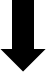 Schriftliches Vorverfahren
§ 276 ZPO
Früher erster Termin
§ 275 ZPO
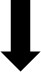 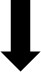 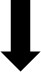 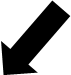 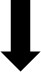 Beklagter erwidert nicht
Güteverhandlung – 278 ZPO
-mündliche Verhandlung
-Beweisaufnahme
-Schluss der Verhandlung
Beklagter erkennt an
Beklagter erwidert
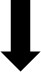 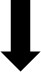 Anerkenntnisurteil
§ 307 ZPO
Versäumnisurteil
§ 331 III  ZPO
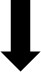 (streitiges) Urteil - § 300 ZPO
Unterschiedliche Begrifflichkeiten
Zivilgerichtsbarkeit
(ZPO)
Prozess, Rechtsstreit
Klage
Kläger / Beklagter
Partei
Prozesskostenhilfe
mündliche Verhandlung
Anwaltszwang            ab LG
Urteil
Vergleich
Versäumnisurteil
Anerkenntnisurteil
Beschluss